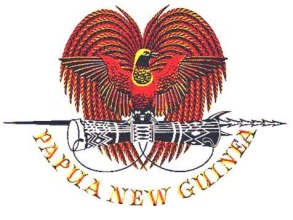 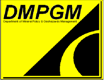 Seismic Network in PNG
Port Moresby Geophysical Observatory (PMGO)
Geohazards Management Division
Department of Mineral Policy & Geohazards Management (DMPGM)
Managing data for seismic networks, Hanoi, 2015
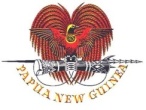 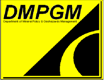 Purpose of the network
To be able to record earthquakes as and when they happen

To be able to determine their location, size and damage potential 

To be able to inform relevant stakeholder partners, line agencies & the public of their significance

To be able to provide partial tsunami early warning where necessary to disaster authorities

To be able to share data for the common goal towards saving lives and property from natural disasters
Managing data for seismic networks, Hanoi, 2015
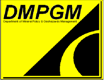 National seismic network
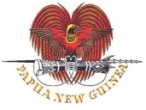 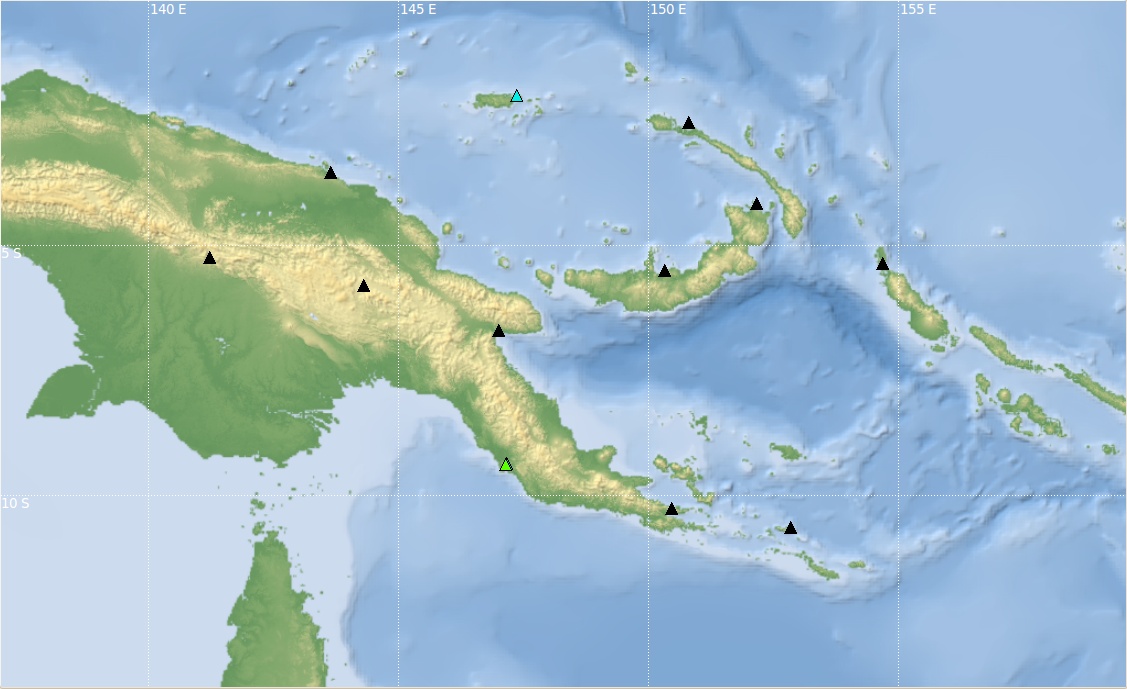 Manus
Kavieng
Wewak
Rabaul
Buka
Tabubil
Kimbe
Mt. Hagen
Lae
Port Moresby
Alotau
Misima
Local Network
IRIS/GSN/USGS
JATWS
Managing data for seismic networks, Hanoi, 2015
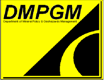 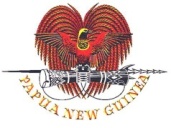 Network setup
Seismometers 	» 	1Hz 3c-short period 						(Lenartz LE-3DLite)

Accelerometers » 	triaxial, low noise, MEM, 				      	(Reftek 131A-02/3)

Digitizer		 » 	Reftek data loggers 						(Reftek 130-01/6)

Accessories 	»	comms., power, gps, etc.,
Managing data for seismic networks, Hanoi, 2015
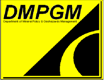 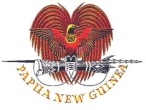 Network setup
Indoor unit
Outdoor unit
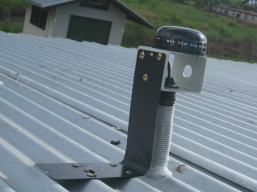 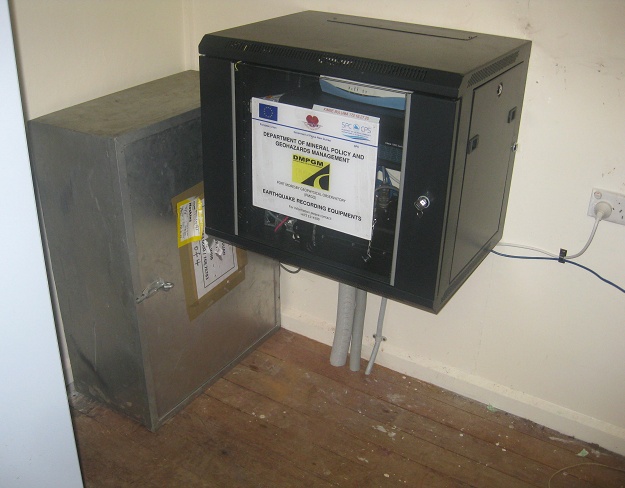 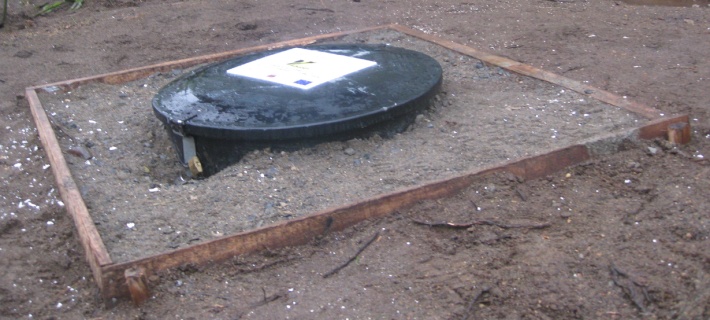 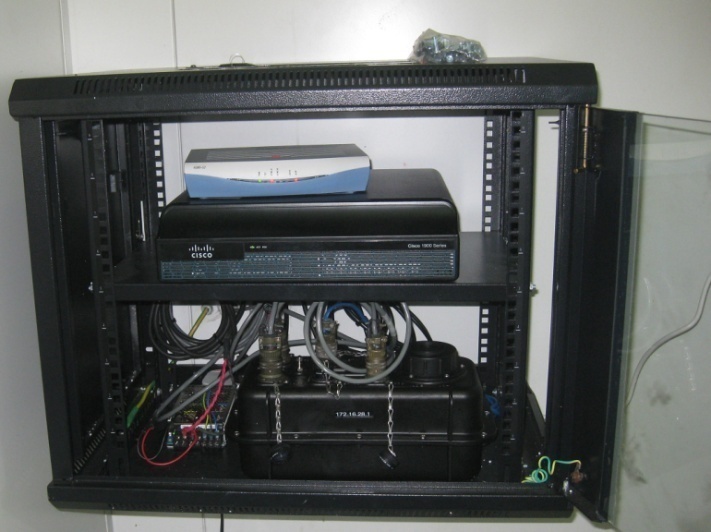 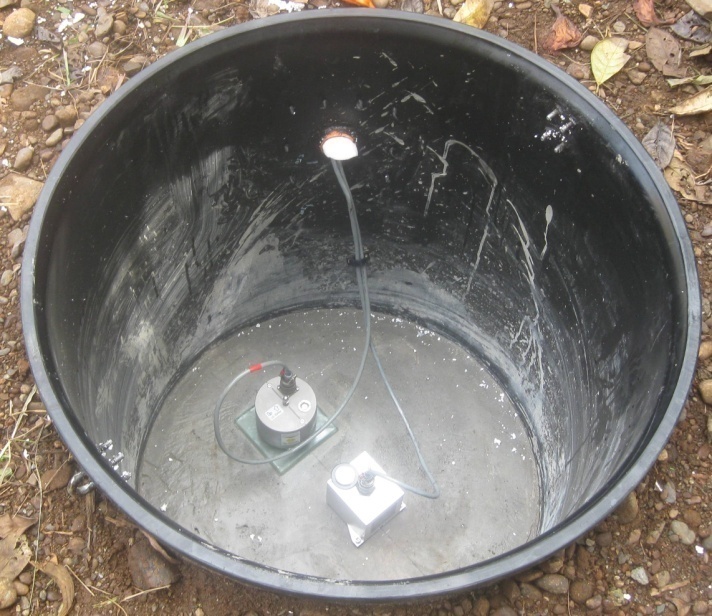 Seismometer
(Lennartz LE-3DLite)
Modem
Router
Accelerometer
(Reftek 131 02/3)
Data logger
(Reftek 130 1/6)
Managing data for seismic networks, Hanoi, 2015
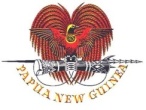 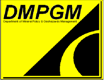 Data acquisition system
Data acquired from local stations are done using Reftek’s supplied software

Regional data are accessed via internet through seedlink protocol plug-ins, installed with SeisComP3 software at the central server

The network utilises SeisComP3 as the primary software for data acquisition, analysis and archival
Managing data for seismic networks, Hanoi, 2015
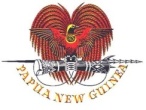 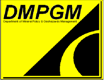 Seismic data processing
Data processing is done using the SeisComP3 software for weak motion events

For strong motion events - analysis are done using the Compass software from Reftek Inc.

Data storage and archival
Merged and archived into one server – also stored on tapes
Data stored in both seed and reftek format
Managing data for seismic networks, Hanoi, 2015
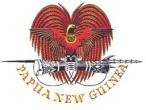 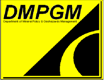 Outcomes
The ultimate goal is to provide timely early warning seismic information to disaster authorities public safety

Updating of earthquake database for the PNG region through earthquake cataloging

Planning for the effects of earthquakes and tsunamis promotes safer communities
Managing data for seismic networks, Hanoi, 2015
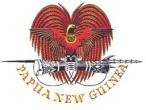 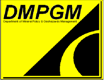 Future plans
To expand on the existing setup as required

Option to upgrade current setup to bb status

Option to improve telemetry issues for reliability and a robust data acquisition system  

Provision of data sharing with regional data centers and other monitoring organizations for a collective benefit
Managing data for seismic networks, Hanoi, 2015
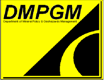 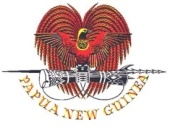 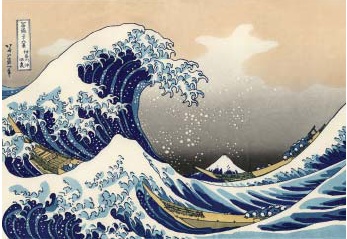 Thank you ,,,